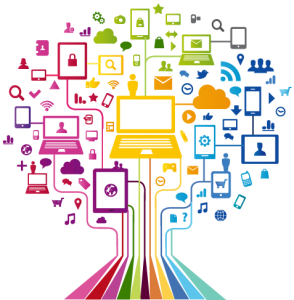 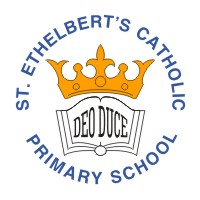 Curriculum Overview EYFS
Lent Term 2021 - 2022
Please find below information about what your child will be learning this term.
If you would like more information please speak to your child’s teacher.
.Messy maths
.Recognising and counting to 10
. Patterns
. Adding one more to a given number
. Making use of positional and mathematical language
Literacy
. Recognising and writing their name
. Listening to and talking about stories
. Writing initial sounds and CVC words
. Telling their own stories by using pictures in a book
. Writing captions
Maths
.Moving in different ways, such as running, jumping, skipping and hopping
. Activities using gross motor skills
. Activities using fine motor skills
.Gaining independence with self-help skills
RE
.Celebrating 
.Gathering
.Growing
Physical Development
. Sharing and turn taking
. Being aware of their own actions and others feelings
. Becoming more aware of their own feelings and how they feel
Personal, Social and Emotional Development
Understanding the World
. Learning how to log on to the computer and hold the mouse to control the cursor
. Learning to access games on the computer
. Talking about what they observe in the environment
Expressive Art and Design 

. Singing songs
. Learning rhymes
. Using a variety of materials to support their creativity
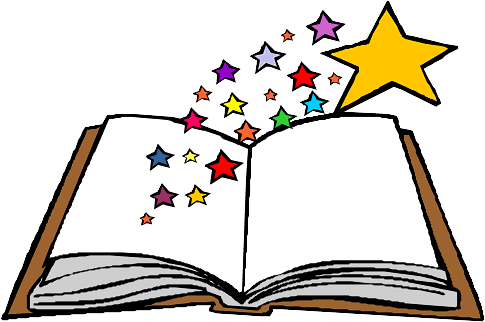